Управление 
Федеральной антимонопольной службы по Московской области
Применение статьи 18.1 
Федерального закона от 26.07.2006 № 135-ФЗ 
«О защите конкуренции»
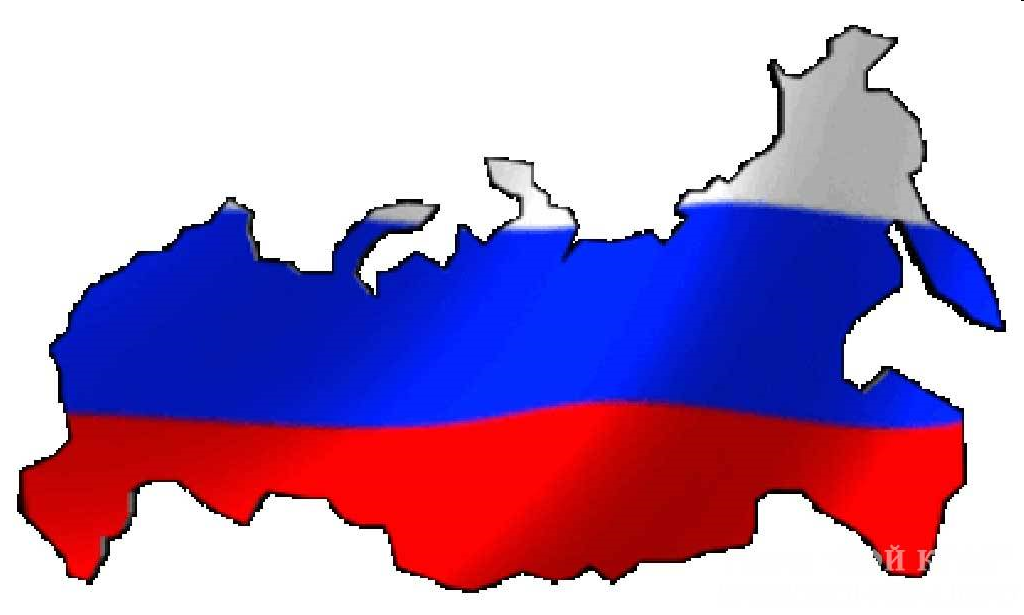 Целями Федерального закона от 26.07.2006 №135-ФЗ «О защите конкуренции» являются обеспечение единства экономического пространства, свободного перемещения товаров, свободы экономической деятельности в Российской Федерации, защита конкуренции и создание условий для эффективного функционирования товарных рынков. 
(часть 2 статьи 1 Федерального закона от 26.07.2006 № 135-ФЗ «О защите конкуренции»)
2
Содержание
Предмет рассмотрения антимонопольным органом жалоб, поданных по статье 18.1
Объект рассмотрения жалоб по статье 18.1
Законодательство Российской Федерации в части проведения торгов
Торги, информация о которых подлежит размещению на официальном сайте в сети «Интернет»
Субъекты, участвующие в рассмотрении жалобы
Процедуры, подлежащие обжалованию
Права и обязанности лиц, участвующих в рассмотрении жалобы
Сроки подачи жалоб в антимонопольный орган
Содержание жалобы в антимонопольный орган
Основания для возврата жалобы заявителю
Порядок рассмотрения жалобы по статье 18.1
Принятие решения по результатам рассмотрения жалобы по существу
Прекращение рассмотрения жалобы
Стадии рассмотрения жалоб по статье 18.1
Контроль и обжалование решения и предписания
Решение по результатам рассмотрения жалобы по существу
Предписание
Порядок обжалования и рассмотрения жалоб на торги, проводимые в соответствии с Федеральным законом от 21.12.2001 № 178-ФЗ «О приватизации государственного и муниципального имущества»
Формы торгов, проводимых в соответствии с Федеральным законом от 21.12.2001 № 178-ФЗ «О приватизации государственного и муниципального имущества»
Особенности рассмотрения жалоб на проведение торгов в соответствии с Федеральным законом от 21.12.2001 № 178-ФЗ «О приватизации государственного и муниципального имущества»
Обжалование действий (бездействия) продавца государственного или муниципального имущества
Жалоба на действия (бездействие) продавца государственного или муниципального имущества в иных случаях
3
Предмет рассмотрения антимонопольным органом жалоб, поданных по статье 18.1
По правилам указанной статьи антимонопольный орган рассматривает жалобы на действия (бездействие) организатора торгов, оператора электронной площадки, конкурсной или аукционной комиссии при организации и проведении торгов, заключении договоров по результатам торгов или в случае, если торги, проведение которых является обязательным в соответствии с законодательством Российской Федерации, признаны несостоявшимися.

 Исключения:

Жалобы, рассмотрение которых предусмотрено законодательством Российской Федерации о размещении заказов на поставки товаров, выполнение работ, оказание услуг для государственных и муниципальных нужд.

Торги, по результатам которых заключение договоров осуществляется лицом, не являющемся организатором таких торгов.
4
Объект рассмотрения антимонопольным органом жалоб, поданных по статье 18.1
Торги
Обязательные в соответствии с законодательством Российской Федерации
Не обязательные в соответствии с законодательством Российской Федерации
Статья 18.1
5
Объект рассмотрения антимонопольным органом жалоб, поданных по статье 18.1
Торги
Торги по покупке
Торги по продаже
Федеральный закон от 18.07.2011 № 223-ФЗ
«О закупках товаров, работ, услуг отдельными видами юридических лиц»
Статья 18.1
6
Объект рассмотрения антимонопольным органом жалоб, поданных по статье 18.1
Торги по продаже
Торги по продаже права владения и пользования муниципальным имуществом в соответствии со статьёй 17.1 Федерального закона от 26.07.2006 № 135-ФЗ «О защите конкуренции» 
(приказ ФАС Росси от 10.02.2010 г. № 67)
Торги, проводимые в соответствии с отраслевым законодательством (конкурсы и аукционы)
Приватизация государственного или муниципального имущества
7
Законодательство Российской Федерации в части проведения торгов
8
Законодательство Российской Федерации в части проведения торгов
9
Законодательство Российской Федерации в части проведения торгов
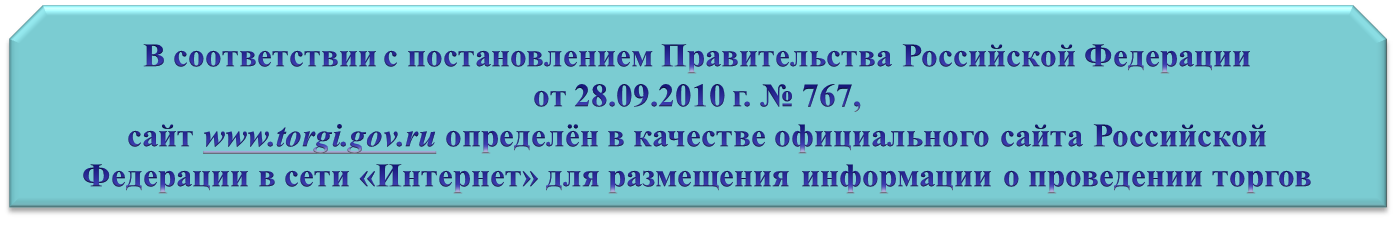 10
Торги, информация о которых подлежит размещению на официальном сайте торгов в сети «Интернет»
torgi.gov.ru
право заключения договоров аренды
право заключения договоров безвозмездного пользования
иных договоров, предусматривающих переход прав владения и (или) пользования
Государственная или 
муниципальная собственность
право заключения договоров доверительного управления имуществом
право на заключение договоров аренды лесного участка
право на заключение договоров купли-продажи лесных насаждений
продажа земельного участка либо права на заключение договоров аренды таких земельных участков для жилищного строительства
право на заключение договоров аренды земельного участка для индивидуального и малоэтажного жилищного строительства
право заключения договоров о развитии застроенной территории
право заключения охотхозяйственного соглашения
право пользования участками недр
11
Субъекты, участвующие в рассмотрении жалоб по статье 18.1
Комиссия антимонопольного органа
Заявитель жалобы
Лица, чьи действия обжалуются
Юридические лица,
в том числе некоммерческие организации
Организатор торгов
Оператор электронной площадки
Конкурсная комиссия
Физические лица
Аукционная комиссия
Права и обязанности лиц, участвующих в рассмотрении жалобы
Организатор торгов, проводимых в соответствии
с Федеральным законом от 21.12.2001 № 178-ФЗ 
«О приватизации»
12
Заявители
Заявители
Иные лица, права и законные интересы которых могут быть ущемлены или нарушены в результате нарушения порядка организации и проведения торгов
Лица, подавшие заявки на участие в торгах
Только в случае, если обжалование связано с нарушением установленного нормативными правовыми актами порядка размещения информации о проведении торгов, порядка подачи заявок на участие в торгах
13
Лица, чьи действия обжалуются
Лица, чьи действия обжалуются
Организатор торгов
Оператор электронной площадки
Конкурсная комиссия
Аукционная комиссия
Организатор продажи государственного или муниципального имущества
Продавец государственного или муниципального имущества
Бездействие
Действия
14
Процедуры, подлежащие обжалованию
Действия (бездействие):
организатора торгов; 
оператора электронной площадки;
конкурсной комиссии;
аукционной комиссии,
которые могут быть обжалованы
Организация торгов
Проведение торгов
Процедуры, в которых торги, проведение которых является обязательным в соответствии с законодательством Российской Федерации, признаны несостоявшимися
Заключение договоров по результатам торгов
В рамках статьи 18.1
Закона о защите конкуренции не подлежат рассмотрению
Жалобы, рассмотрение которых предусмотрено законодательством Российской Федерации о размещении заказов на поставки товаров, выполнение работ, оказание услуг для государственных и муниципальных нужд (Федеральный закон от 21.07.2005 № 94-ФЗ)
15
Процедуры, подлежащие обжалованию
Организация торгов
Порядок подачи заявок
Содержание документации о торгах
Порядок обеспечения заявок
Содержание извещения о проведении торгов
Порядок размещения информации
16
Процедуры, подлежащие обжалованию
Проведение торгов
Порядок проведения торгов
Порядок составления протоколов о торгах
Порядок заключения договора по итогам торгов
17
Права и обязанности лиц, участвующих в рассмотрении жалобы
Вправе: 
направить в антимонопольный орган возражение на жалобу или дополнение к ней. Возражение на жалобу должно содержать сведения, указанные в части 6 статьи 18.1 Закона о защите конкуренции. Возражение на жалобу направляется в антимонопольный орган не позднее чем за два рабочих дня до дня рассмотрения жалобы;
участвовать в рассмотрении жалобы лично или через своих представителей.
Заявитель
Вправе отозвать жалобу до принятия решения по существу жалобы. Заявитель, отозвавший поданную им жалобу, не вправе подать повторно жалобу на те же действия (бездействие) организатора торгов, оператора электронной площадки, конкурсной или аукционной комиссии в порядке, установленном статьей 18.1 Закона о защите конкуренции
Обязаны представить на рассмотрение жалобы по существу: 
документацию о торгах; 
изменения, внесенные в конкурсную документацию, документацию об аукционе; 
заявки на участие в конкурсе;
заявки на участие в аукционе; 
протоколы вскрытия конвертов с заявками на участие в конкурсе;
протоколы рассмотрения заявок на участие в конкурсе;
протоколы рассмотрения заявок на участие в аукционе;
протоколы оценки и сопоставления заявок на участие в конкурсе;
протоколы аукциона; 
аудио-, видеозаписи; 
иные документы и сведения, составленные в ходе организации и проведения торгов;
известить лиц, подавших заявки на участие в торгах, о факте поступления жалобы, ее содержании, месте и времени ее рассмотрения.
Конкурсная или аукционная комиссия
Оператор электронной площадки
Организатор торгов
Не вправе заключать договор до принятия антимонопольным органом решения по жалобе. Договор, заключенный с нарушением требования, установленного указанным пунктом, является ничтожным
18
Сроки подачи жалоб в антимонопольный орган
10 дней
не подлежит рассмотрению
Размещение в сети «Интернет» не предусмотрено
Объявление торгов
Подведение итогов торгов
Более 10 дней со дня подведения итогов торгов
10 дней
не подлежит рассмотрению
Предусмотрено размещение 
в сети «Интернет»
Объявление торгов
Размещение результатов торгов в сети «Интернет»
Подведение итогов торгов
Более 10 дней со дня размещения итогов торгов
19
Сроки подачи жалоб в антимонопольный орган
Заключение договора по результатам торгов не осуществлено, 
либо торги признаны несостоявшимися
не подлежит рассмотрению
Размещение в сети «Интернет» не предусмотрено
Объявление торгов
Более 3-х месяцев со дня подведения итогов торгов, либо размещения их результатов в сети «Интернет»
3 месяца
Подведение итогов торгов
Подведение итогов торгов
3 месяца
не подлежит рассмотрению
Предусмотрено размещение 
в сети «Интернет»
Более 3-х месяцев со дня подведения итогов торгов, либо размещения их результатов в сети «Интернет»
Объявление торгов
Размещение результатов торгов в сети «Интернет»
20
Содержание жалобы на торги в антимонопольный орган
Жалоба подаётся в письменной форме.
 
Жалобу вправе подать любое юридическое лицо (в том числе некоммерческая организация) и гражданин.
Жалоба
наименование, указание на место нахождения, почтовый адрес, номер контактного телефона организатора торгов, оператора электронной площадки, действия (бездействие) которых обжалуются
наименование, сведения о месте нахождения (для юридического лица), фамилию, имя, отчество, сведения о месте жительства (для физического лица) заявителя, почтовый адрес, адрес электронной почты, номер контактного телефона, номер факса
указание на обжалуемые торги, если размещение информации об обжалуемых торгах на сайте в информационно-телекоммуникационной сети «Интернет» является обязательным в соответствии с законодательством Российской Федерации, адрес сайта, на котором она размещена
указание на обжалуемые действия (бездействие) организатора торгов, оператора электронной площадки, конкурсной или аукционной комиссии, соответствующие доводы
перечень прилагаемых к жалобе документов
Жалоба может быть направлена в антимонопольный орган посредством почтовой или факсимильной связи, электронной почты либо иным способом.

Жалоба подписывается заявителем или его представителем. К жалобе, поданной представителем заявителя, должны быть приложены доверенность или иной подтверждающий полномочия представителя заявителя на подписание жалобы документ.
21
Основания для возврата жалобы заявителю
Заявитель
Антимонопольный орган
жалоба
жалоба не содержит обязательных сведений, предусмотренных частью 6 статьи 18.1 
Закона о защите конкуренции
жалоба не подписана 
или подписана лицом, полномочия которого не подтверждены документами.
 Допускается применение электронной цифровой подписи.
Подтверждение полномочий единоличного исполнительного органа не требуется.
3 
рабочих 
дня
наличие вступившего в законную силу судебного акта, в котором содержатся выводы о наличии или об отсутствии нарушения в обжалуемых действиях (бездействии) организатора торгов, оператора электронной площадки, конкурсной или аукционной комиссии
антимонопольным органом принято решение относительно обжалуемых действий (бездействия) организатора торгов, оператора электронной площадки, конкурсной или аукционной комиссии
22
Порядок рассмотрения жалобы по статье 18.1
Поступление жалобы (регистрация в антимонопольном органе)
3 рабочих 
дня
Проверка жалобы на соответствие требованиям, установленным статьёй 18.1
нет
да
Возврат по основаниям, указанным в части 9 статьи 18.1
Принятие жалобы к рассмотрению
7 рабочих дней
3 рабочих дня
Направление заявителю, организатору торгов, оператору электронной площадки, в конкурсную или аукционную комиссию уведомления о поступлении жалобы и о приостановлении торгов до рассмотрения жалобы по существу
Размещение информации о поступлении жалобы и её содержании на официальном сайте торгов или на сайте антимонопольного органа
Рассмотрение жалобы по существу и принятие решения
23
Принятие решения 
по результатам рассмотрения жалобы по существу
Принятие решения
Жалоба не обоснована
Жалоба обоснована в части
Жалоба обоснована
доводы жалобы не обоснованы, но установлены иные нарушения в действиях (бездействии)
доводы жалобы не обоснованы
Принятие решения о выдаче предписания
По результатам рассмотрения доводов жалобы
Принятие решения о выдаче предписания
установлены иные нарушения в действиях (бездействии) организатора торгов, оператора электронной площадки, конкурсной или аукционной комиссии
установлены иные нарушения в действиях (бездействии) организатора торгов, оператора электронной площадки, конкурсной или аукционной комиссии
24
Прекращение рассмотрения жалобы
Прекращение рассмотрения жалобы
Антимонопольным органом принято решение относительно обжалуемых действий (бездействия) организатора торгов, оператора электронной площадки, конкурсной или аукционной комиссии
Наличие вступившего в законную силу судебного акта, в котором содержатся выводы о наличии или об отсутствии нарушения в обжалуемых действиях (бездействии) организатора торгов, оператора электронной площадки, конкурсной или аукционной комиссии
25
Стадии рассмотрения
жалоб по статье 18.1
проверка соответствия жалобы требованиям статьи 18.1;
составление и направлений уведомлений о назначении рассмотрения жалобы к рассмотрению.
Предварительная стадия
3 рабочих дня
7 рабочих дней
Рассмотрение жалобы по существу
рассмотрение жалобы по существу Комиссией антимонопольного органа;
принятие решения по жалобе.
10 рабочих дней
Изготовление решения по жалобе;
направление решения заявителю и лицам, чьи действия (бездействие) обжаловались;
размещение информации о принятом решении и предписании на сайте антимонопольного органа или на официальном сайте торгов в сети «Интернет».
Заключительная стадия
26
Контроль и обжалование решения и предписания антимонопольного органа
Контроль исполнения предписаний
Обжалование в суд
исполнено
не исполнено
заявитель физическое лицо
заявитель юридическое лицо
ответственность предусмотрена частью 2.6 
статьи 19.5 КоАП
суд общей юрисдикции
Арбитражный суд
27
Решение по результатам рассмотрения жалобы по существу
Решение
Размещение сведений о таких решении, предписании на официальном сайте торгов или на сайте антимонопольного органа
В течение трех рабочих дней со дня принятия решения по жалобе
Организатор торгов
Оператор электронной площадки
Конкурсная комиссия
Аукционная комиссия
Заявитель
Решение или предписание комиссии антимонопольного органа может быть обжаловано в судебном порядке в течение трех месяцев со дня принятия решения или выдачи предписания

Суд, в который надлежит обжаловать решение или предписание антимонопольного органа зависит от субъекта обжалования
28
Предписание
Виды предписаний
(перечень открытый)
о совершении действий, направленных на устранение нарушений порядка заключения договоров по результатам торгов или в случае признания торгов несостоявшимися
о совершении действий, направленных на устранение нарушений порядка организации, проведения торгов, продажи государственного или муниципального имущества (далее – торги)
В том числе:
об отмене протоколов, составленных в ходе проведения торгов
о внесении изменений в документацию о торгах
об аннулировании торгов
29
Порядок обжалования и рассмотрения жалоб на торги, проводимые в соответствии с Федеральным законом от 21.12.2001 № 178-ФЗ «О приватизации государственного и муниципального имущества»
Под приватизацией государственного и муниципального имущества понимается возмездное отчуждение имущества, находящегося в собственности Российской Федерации, субъектов Российской Федерации, муниципальных образований, в собственность физических и (или) юридических лиц
Антимонопольный орган рассматривает жалобы на действия (бездействие) продавца государственного или муниципального имущества и (или) организатора продажи государственного или муниципального имущества, проводимой в электронной форме, при проведении продажи государственного или муниципального имущества в соответствии с Федеральным законом от 21 декабря 2001 года N 178-ФЗ "О приватизации государственного и муниципального имущества" в порядке, установленном статьей 18.1 Закона о защите конкуренции.
30
Формы торгов, проводимых в соответствии с Федеральным законом от 21.12.2001 № 178-ФЗ 
«О приватизации государственного и муниципального имущества»
Торги в соответствии с Федеральным законом от 21.12.2001 № 178-ФЗ 
«О приватизации государственного и муниципального имущества»
Продажа государственного или муниципального имущества на аукционе
Продажа акций открытых акционерных обществ на специализированном аукционе
Продажа акций открытого акционерного общества, долей в уставном капитале общества с ограниченной ответственностью на конкурсе
Продажа государственного или муниципального имущества посредством публичного предложения
Продажа акций открытого акционерного общества по результатам доверительного управления
31
Особенности рассмотрения жалоб на проведение торгов в соответствии с Федеральным законом от 21.12.2001 № 178-ФЗ
Обжалование действий (бездействия) продавца государственного или муниципального имущества допускается в течение пяти рабочих дней.

Срок рассмотрения жалобы составляет 5 рабочих дней.

В случае, если жалоба на действия (бездействие) продавца государственного или муниципального имущества и (или) организатора продажи рассматривается до даты окончания подачи заявок на участие в торгах (заявок на участие в продаже при проведении продажи государственного или муниципального имущества посредством публичного предложения или продажи без объявления цены), комиссия антимонопольного органа не вправе принять решение о выдаче предписания.
32
Обжалование действий (бездействия) продавца государственного или муниципального имущества и (или) организатора продажи
5 рабочих дней
не подлежит рассмотрению
Размещение в сети «Интернет» не предусмотрено
Подписание протокола об итогах торгов
Подписание протокола о признании претендентов участниками торгов
Объявление торгов
Более 5 рабочих дней со дня подписания протокола
5 рабочих дней
не подлежит рассмотрению
Предусмотрено размещение 
в сети «Интернет»
Объявление торгов
Размещение протокола о признании претендентов участниками торгов
 в сети «Интернет»
Размещение протокола об итогах торгов
 в сети «Интернет»
Более 5 рабочих дней со дня подведения итогов торгов
33
33
Жалоба на действия (бездействие) продавца государственного или муниципального имущества и (или) организатора продажи, связанные с признанием претендентов участниками торгов (участниками продажи при проведении продажи государственного или муниципального имущества посредством публичного предложения или продажи без объявления цены) или с отказом в таком признании
5 рабочих дней
не подлежит рассмотрению
Размещение в сети «Интернет» не предусмотрено
Подписание протокола о признании претендентов участниками торгов
Объявление торгов
Более 5 рабочих дней со дня подписания протокола
5 рабочих дней
не подлежит рассмотрению
Предусмотрено размещение 
в сети «Интернет»
Объявление торгов
Размещение протокола о признании претендентов участниками торгов
 в сети «Интернет»
Более 5 рабочих дней со дня подведения итогов торгов
34
СПАСИБО ЗА ВНИМАНИЕ!
www.mo.fas.gov.ru